西妥昔单抗注射液
爱必妥®
默克雪兰诺有限公司
目录
01药品基本信息
02安全性
03有效性
04经济性
05创新性
06公平性
01
药品基本信息
西妥昔单抗新增适应症2022年6月已获NMPA批准，与放疗联合用于治疗局部晚期头颈部鳞癌
药品通用名称：西妥昔单抗注射液
注册规格：100mg/20ml/瓶
中国大陆首次上市时间：2005年
目前大陆地区同通用名药品的上市情况：无，独家产品
全球首个上市国家/地区及上市时间：2003年， 瑞士
是否为 OTC 药品：否
参照药品建议：无
专利情况：拥有中国专利（已过期），原研产品
本品用于治疗头颈部鳞状细胞癌：与放疗联合用于治疗局部晚期疾病。
适应症1
对于局部晚期头颈部鳞状细胞癌患者，西妥昔单抗与放疗联合使用。建议于放疗前一周开始西妥昔单抗治疗，并持续该治疗直至放疗结束。
用法：本品可使用输液泵、重力滴注或注射泵进行静脉给药。首次给药应缓慢，滴注速度不得超过5mg/min，建议滴注时间为120分钟，随后每周给药的滴注时间为60分钟，滴注速率不得超过10mg/min。
剂量学:本品每周给药一次。初始剂量按体表面积为400mg/m2，之后每周给药剂量按体表面积为250mg/m2。
用法用量1
1,西妥昔单抗注射液说明书
01
药品基本信息
头颈部鳞癌解剖位置特殊，严重影响患者的生活质量，不可手术切除的局部晚期头颈部鳞癌患者亟需更加有效且耐受性更好的治疗方案
疾病基本情况1-6
头颈部肿瘤发病率为4.9/10万人（不含鼻咽癌），其中90%以上为鳞状细胞癌。
头颈部鳞癌常发生于口腔、咽部和喉部等部位，由于解剖位置特殊、类型复杂多样，对患者外貌和基本生理功能、感觉功能、语言功能都会产生较大破坏，严重影响患者的生活质量。
由于其症状隐匿难以早期发现，约50%的头颈部鳞癌患者确诊时已处于局部晚期（Ⅲ-ⅣB期）。
现有治疗局部晚期头颈部鳞癌的标准治疗为手术加放化疗，约50%的患者不可手术切除。
单纯放化疗临床预后不理想，有35-60%的患者将会复发，需要进行姑息性治疗。局部晚期头颈部鳞癌患者亟需更加有效且具有更佳耐受性的治疗方案，从而改善治疗结局，提高生活质量。
1. Ferlay J, Ervik M, Lam F, Colombet M, Mery L, Piñeros M, Znaor A, Soerjomataram I, Bray F (2020). Global Cancer Observatory: Cancer Today. Lyon, France:  International Agency for Research on Cancer. Available from: https://gco.iarc.fr/today/, accessed [2021-09-07].  2. 中华耳鼻咽喉头颈外科杂志编辑委员会头颈外科组, 中华医学会耳鼻咽喉头颈外科学分会头颈外科学组, 中国医师协会耳鼻喉分会头颈外科学组. 头颈部鳞状细胞癌颈淋巴结转移处理的专家共识. 中华耳鼻咽喉头颈外科杂志, 2016, 51(1):25-33. 3. Guo Y , Shi M , Yang A , et al. Platinum-based chemotherapy plus cetuximab first-line for Asian patients with recurrent and/or metastatic squamous cell carcinoma of the head and neck: Results of an open-label, single-arm, multicenter trial. Head & Neck, 2015, 37(8):1081-1087. 4. Lo Nigro C, Denaro N, Merlotti A, et al. Cancer Manag Res 2017;9:363–371. 5. Ang KK. Oncologist 2008;13:899–910. 6. Haigentz M Jr, Silver CE, Hartl DM. Expert Opin Pharmacother 2010;11:1305–1316.
02
安全性
西妥昔单抗主要不良反应为皮肤反应，联合放疗同样具有高依从性，应用安全性经过多年临床验证
本品主要不良反应有皮肤反应（发生率约80%以上），皮肤症状通常在中断治疗后自行消退，且无后遗症
约超过10%的患者发生低镁血症，停止治疗后低镁血症是可逆的
约10%以上患者发生轻到中度的输液反应
1%以上的患者会发生重度输液反应
联合局部放疗时，增加的不良反应都是典型的放疗产生的不良反应, 如粘膜炎、放射性皮炎、吞咽困难或白细胞减少症(主要是淋巴细胞减少症)。
不良反应情况1
西妥昔单抗在中国上市17年，应用安全性经过多年临床验证
过去5年内未收到全球范围内药监部门发布的关于西妥昔单抗的安全性警告、未因安全性原因而撤市，也未收到黑框警告要求
研究证实西妥昔单抗联合放疗同样具有高依从性，且未对生活质量造成不利影响
安全性优势2,3
1,西妥昔单抗注射液说明书. 2.Bonner J, et al. N Engl J Med 2006;354:567–578..3,Curran D, et al. J Clin Oncol 2007;25:2191–2197.
03
有效性
Ⅲ期Bonner研究证实放疗联合西妥昔单抗较单纯放疗显著提高中位局部控制时间，延长总体生存时间约20个月，被国内外临床指南/专家共识一致推荐，证据级别高
Bonner研究是一项多中心、开放标签、随机Ⅲ期临床试验，在未转移的Ⅲ期或Ⅳ期头颈部鳞癌患者中评估了放疗联合西妥昔单抗（211例患者）对比单纯放疗（213例患者）的疗效，结果发现放疗联合西妥昔单抗能够显著提高中位局部控制时间（24.4个月 vs 14.9个月，P=0.005）和延长总体生存（49.0个月 vs 29.3个月，P=0.018）。
临床指南/诊疗规范推荐1-3
：
1
中国临床肿瘤学会（CSCO）头颈部肿瘤诊疗指南 2022版
2
头颈部鳞癌综合治疗：中国专家共识 2013版
3
NCCN肿瘤临床实践指南：头颈部肿瘤 2022.2版
推荐级别：
在适合局部晚期疾病患者初次系统性治疗 + 同步RT（放疗），西妥昔单抗联合放疗作为2B类推荐（在某些情况下使用）。
推荐级别：
局晚期口咽癌的治疗：II级专家推荐为放疗+西妥昔单抗（1B类证据）
局晚期喉癌的治疗：II级专家推荐为放疗+西妥昔单抗（1B类证据）
局晚期下咽癌的治疗：II级专家推荐为放疗+西妥昔单抗（1B类证据）
推荐级别：
局部晚期不可切除的病例推荐同步放化疗（Ⅰ类证据），或诱导化疗+放疗联合或不联合同步化疗。对不适合行上述治疗的病例可用放疗联合西妥昔单抗（Ⅰ类证据）。
局部晚期不可切除或涉及器官功能保留的头颈部鳞癌患者可以考虑CRT（同步放化疗）加挽救性手术或者CET（西妥昔单抗）联合RT（放疗）。
1.中国临床肿瘤学会（CSCO）头颈部肿瘤诊疗指南2022版. 2.头颈部鳞癌综合治疗：中国专家共识 2013版 3.NCCN肿瘤临床实践指南：头颈部肿瘤 2022.2版
05
创新性
西妥昔单抗具有双重作用机制：可通过阻断EGFR*及介导ADCC*效应来激活免疫系统，可快速、深度缩小肿瘤体积，显著提高有效率
西妥昔单抗结合肿瘤细胞上的EGFR 1
阻断信号传递1
西妥昔单抗是第一个获准上市的靶向单克隆抗体药物，属于抗EGFR嵌合型IgG1*单克隆抗体。
作用机制：通过阻断肿瘤细胞EGFR信号通路和ADCC效应，持续杀伤和抑制肿瘤细胞，表现在可快速、深度缩小肿瘤体积，显著提高有效率。
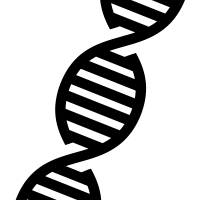 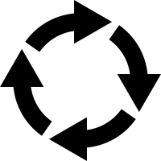 增加细胞凋亡1,2
抑制细胞增殖1
减少DNA修复3
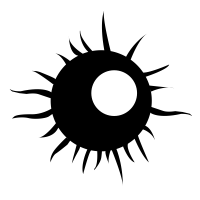 招募细胞毒性免疫细胞，激活ADCC杀伤肿瘤细胞2,4
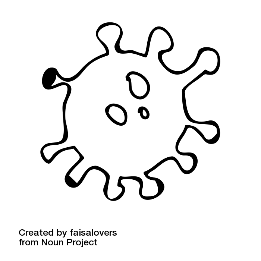 诱导免疫原性细胞死亡5
免疫调节2,4,5
接受西妥昔单抗+放疗的晚期头颈部鳞癌患者基础ADCC水平升高是结局良好的预测指标6
*EGFR ：表皮生长因子受体。 ADCC ：抗体依赖性细胞介导的细胞毒作用。 IgG1: 免疫球蛋白 G1
1,Ciardiello F, Tortora G. N Engl J Med 2008;358:1160–1174; 2,Vincenzi B, et al. Crit Rev Oncol Hematol 2008;68:93–106; 3,Thariat J, et al. Int J Clin Oncol 2007;12:99–110; 4,Kimura H, et al. Cancer Sci 2007;98:1275–1280; 5,Pozzi C, et al. Nat Med 2016;22:624–631; 6,Lattanzio L, et al. Cancer Immunol 2017;66:573–579
06
公平性
西妥昔单抗可满足局部晚期头颈部鳞癌的治疗需求，填补医保目录空白，且不增加临床管理难度
弥补目录短板
临床亟需
提升公共健康
符合“保基本”原则
临床管理难度小
头颈部鳞状细胞癌（不含鼻咽癌）新发病例在所有肿瘤中排第15位
致残率和致死率高，疾病进展迅速，远期生存率低
发病部位常关系到重要器官功能，不可切除的患者亟需高效低毒的治疗方案
局部晚期头颈鳞癌患者使用西妥昔单抗生存期达49个月，对特定患者可保全器官功能。
填补医保目录空白：目前中国唯一获批治疗头颈部鳞状细胞癌（不含鼻咽癌）的靶向治疗药物
改善治疗结局，提高生活质量：局部晚期头颈部鳞癌患者单纯放化疗临床预后不理想，西妥西单抗可显著改善生存期，提高客观缓解率、局部疾病控制持续时间。
西妥昔单抗治疗局部晚期头颈部鳞状细胞癌适应证内容清晰，支付限定范围明确。
临床主要用于住院治疗，需注射使用，易于管理，不会有临床滥用和审核难度大的问题
自2018年国谈至2021年新增适应症经过三次降价，累计降幅超过75%，极大减轻患者经济负担
治疗局晚头颈部鳞癌报销前年治疗费用约3.5万元，绝大多数参保人均能承受，符合“保基本“原则。